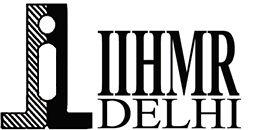 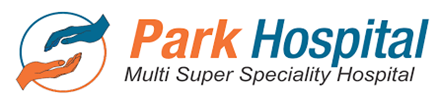 REDUCING TURNAORUND TIME OF PATIENTS IN ADMISSION PROCESS AT PARK HOSPITAL, GURUGRAM
Dr Neha Sansanwal
Mentor-Dr Sumesh Kumar
IIHMR Delhi
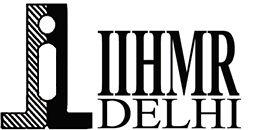 Screenshot of Approval
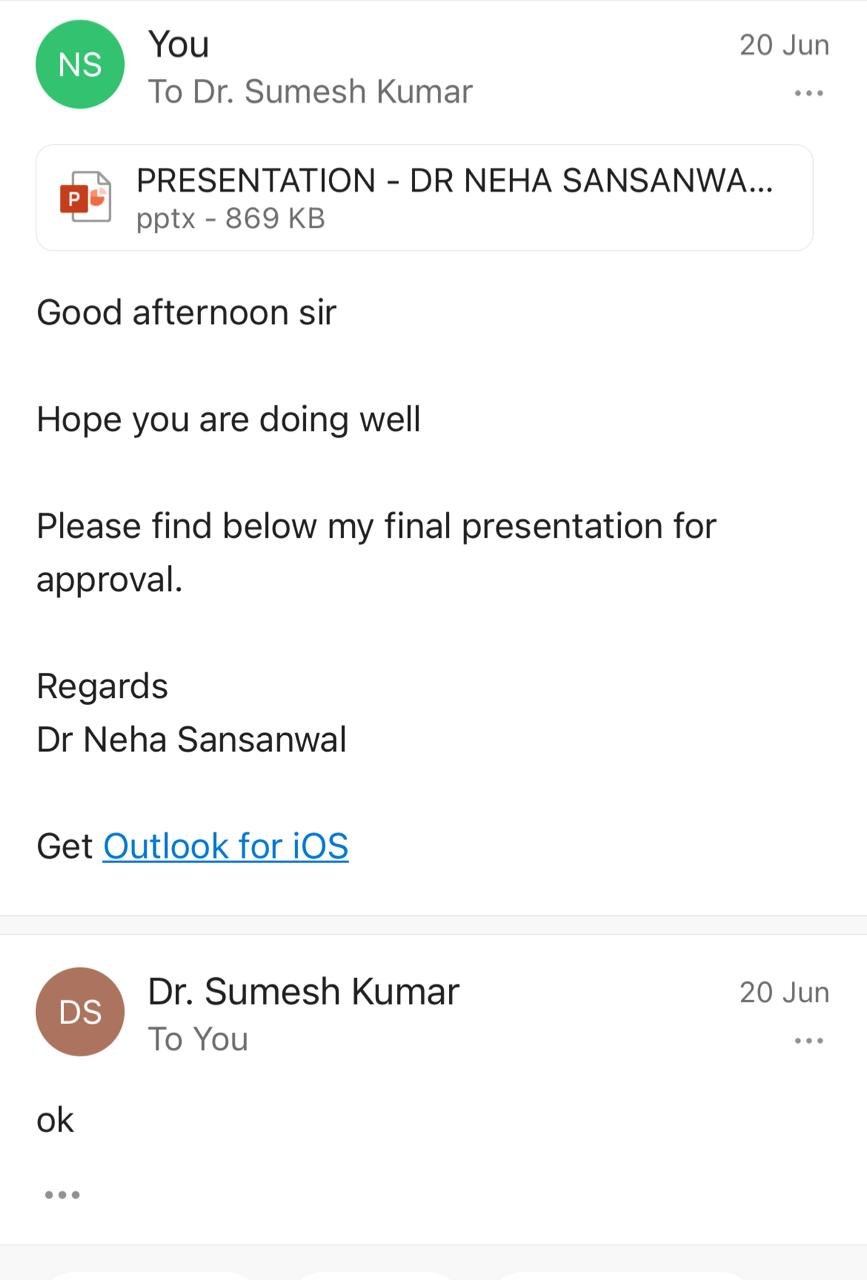 2
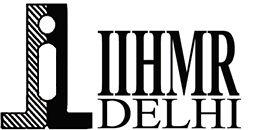 Introduction
Turn-Around Time is considered as one of the quality indicators for the services provided in the hospital. This is a tangible aspect of patient who judges the care for services being provided to them more than the skills of the health professionals. Turn-Around Time has been defined as "the length of time from when the patient entered the clinic to the time the patient actually leaves the hospital.
TAT within medical services and healthcare systems is usually described as the time spent for a particular analysis or during any stage in medical laboratory, other commercial laboratories or a public health laboratory . Processing time for tests is often considered as a significant performance measure in medical services; such as laboratory turnaround time is shown to be a reliable indicator of laboratory effectiveness [8] or the reduction of patient turnaround time in emergency departments is shown to have an impact on the costs, service quality, and patients' satisfaction
The inpatient services are very important services for the hospital and healthcare system. The patients get admitted in the hospital for number of days depending on severity of their disease. Inpatient facility occupies about 30-35% of hospitals functional area and their capital investment and operational cost is high.
3
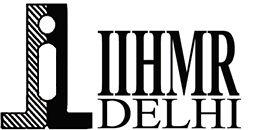 Objective of the Study
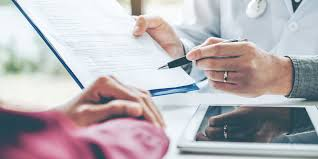 1- To understand the inpatient admission process. 
2-To study the process flow of emergency     department. 
3-To determine the TAT of patients at Emergency. 
4- To recommend different measures for improving the patient waiting time during admission process.
Methodology
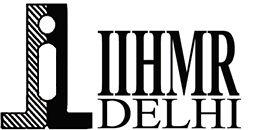 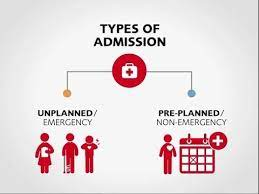 Study design- The study design is observational descriptive study aiming to analyze the process flow of the emergency department and suggest appropriate measure to reduce turnaround time in admission process. The review of literature was done by assist of “Google scholar, Researchgate.com and PubMed to attain significant study.
Study Area- The study has been conducted at emergency department, admission desk at Park hospital  
 Sampling Method-Non-probability convenience sampling.
 Sample Size –The sample size of 300 admissions were taken which constitutes the 10% of the total admissions. 
Study period- 
This study would be conducted from 15th March to 10th June 2022
Data collection tool-  Secondary data collected using hospital information system
5
-
PROCESS FLOW AT EMERGENCY DEPARTMENT
PATIENT ARRIVES BY AMBULANCE
PATIENT ARRIVES AS WALK IN
TRAIGE BY NURSE
EMERGENCY PHYSICIANS EXAMINES PATIENT
THERAPY IS CONDUCTED .EG- DRUG ADMINISTRATION, SUTURE , DRESSING, IVF
TESTS ARE CONDUCTED ( LAB, RADIOLOGY)
SPECIALLY CONSULTATION IS CONDUCTED
RESULTS ARRIVE
NEED FOR FURTHER CARE
YESS                                                                       NO
DISCHARGE
ADMISSION
Results
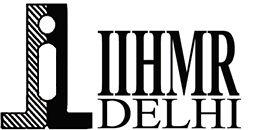 The   graph below depicts total number of Cash patients which came in the emergency department for their admission. Total cash patients which were taken in this study was 40 patients in which 5 were admitted within 30 minutes while 20 patients took 30-60 min and around 15 patients took 60-120 min for getting their admission done.
7
The graph below depicts the time taken for the TPA patient to getting their admission done in the emergency department. Out of 90 patients, 20 patients took 30 min ,40 patients took 30-60 min and 30 patients took around 60-120 min for getting their admission done.
This below graph depicts number of paneled patients which came in the emergency department for getting their admission done. Around 35 patients were there which got their admission done in 0-30 min, 50 patients took 30-60 min and 85 patients took 60-120 min for getting their admission done.
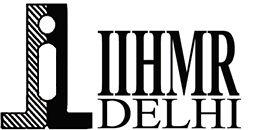 Discussion
The study population consists of 300 patients. Each patient was tracked at each point and time was noted very timely and accurately.
According to the observations, following were the reasons that cause increased turnaround time and delay in admission process which can lead to patient dissatisfaction.
        1-One patient may be seen by multiple consultants with further investigation advised.
        2-Patient/ attendant was not aware about his/her entitlement and policy.
        3-File making process due to shortage of staff at the reception counter.
       5- Patient personal and economic constraints.
       6-Lack of coordination between Emergency team and admission staff
       7-Delays in patient transfer caused due to non availability of GDAs.
10
ROOT CAUSE ANALYSIS
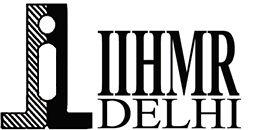 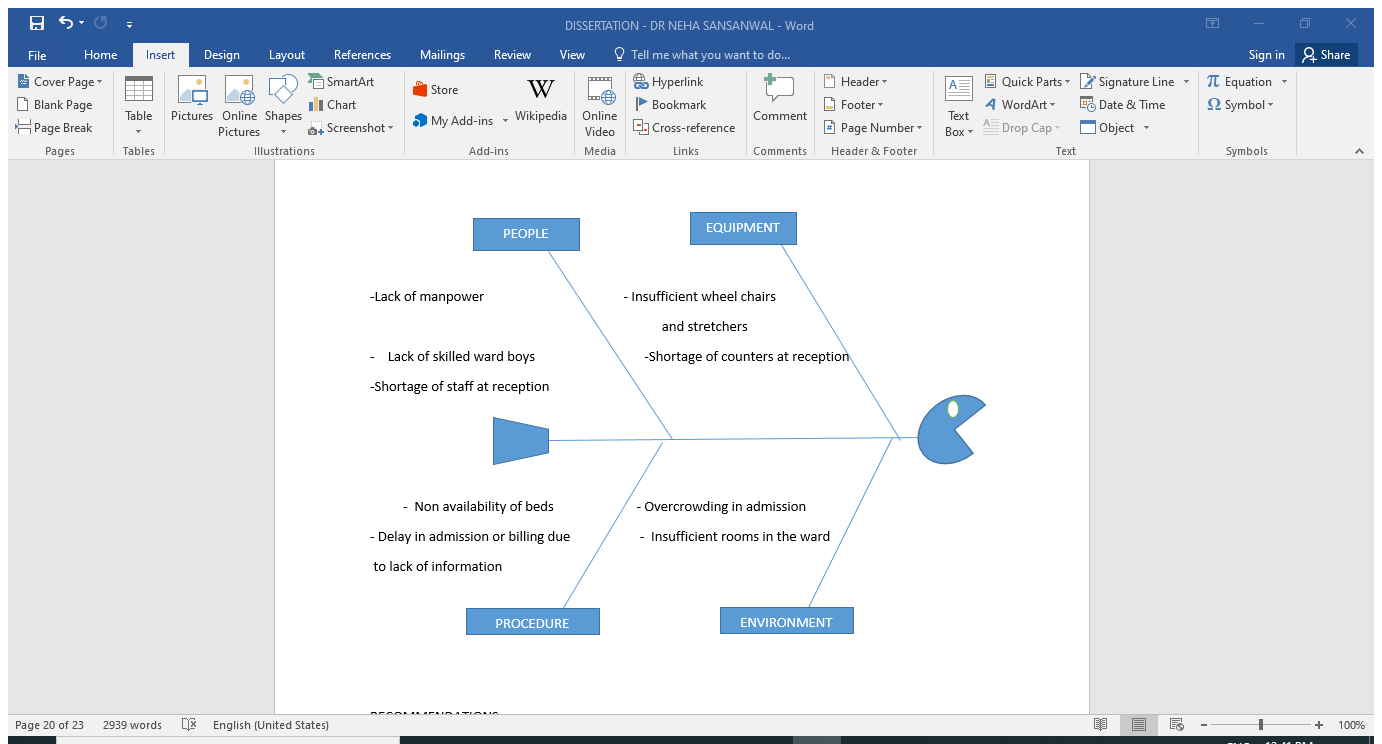 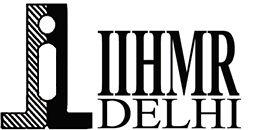 RECOMMENDATIONS
• Give admission personnel training and orientation.
• Hire additional junior-level workers to handle inquiries in order to lighten the pressure on the admission team and shorten the wait time for admission.
• Recruit new ward boys and provide them complete training.
• Include enough stretchers and wheel chairs.
• There should be more IPD counters.
• A separate counter should be available for card panel activation and any panel-related inquiries.
• Implement a computerized system for sharing or updating status, admission, or discharge information with other departments so that the information may be swiftly shared and the wait time at admission is decreased.
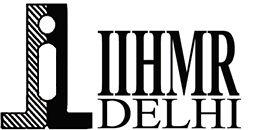 CONCLUSIONS
The majority of patients who were admitted were delayed in the emergency department and at reception. Multiple consultations, followed by the creation of files, investigations conducted en route to the wards, and multiple evaluations in various ED areas were the main causes of the delay. A long line formed and admissions were delayed for a variety of additional reasons, including the patient's lack of completed paperwork, TPA processing, the patient's failure to accept the estimated cost of treatment, and a lack of operational counters. Patient unhappiness brought on by admission delays will further impact the organization's quality, driving away clients and lowering revenue and profit.
Bibliography
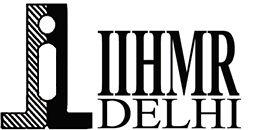 1- Cao W, Wan Y, Tu H, Shang F, Liu D, Tan Z, Sun C, Ye Q, Xu Y. A web-based appointment system to reduce waiting for outpatients: A retrospective study. BMC health services research. 2011 Dec;11(1):1-5. 

2Preyde M, Crawford K, Mullins L. Patients' satisfaction and wait times at Guelph General Hospital Emergency Department before and after implementation of a process improvement project. Canadian Journal of Emergency Medicine. 2012 May;14(3):157-68.

3-. Reid FD, Cook DG, Majeed A. Explaining variation in hospital admission rates between general practices: cross sectional study. Bmj. 1999 Jul 10;319(7202):98-103.

4.-Helbig M, Helbig S, Kahla-Witzsch HA, May A. Quality management: reduction of waiting time and efficiency enhancement in an ENT-university outpatients' department. BMC health services research. 2009 Dec;9(1):1-9.
14
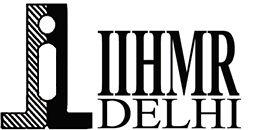 Dissertation Experiences
What did you learn (skill/ topic)?
Overall self comments on Dissertation
Communication between team members 
Contingency planning
During my dissertation I was working in the emergency department and I learned that ED is a unique operation, optimized to exist at the edge of the chaos. It is the responsibility of the leaders and managers of the ED to ensure that our  team works in an environment where we  can deliver the best care to their patients.
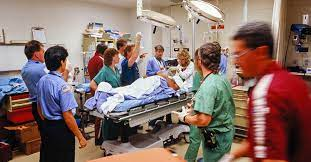 You are not allowed to add slides to this presentation
15
Thank you
Any Questions?
20XX
Sample Footer Text
16
Pictorial Journey
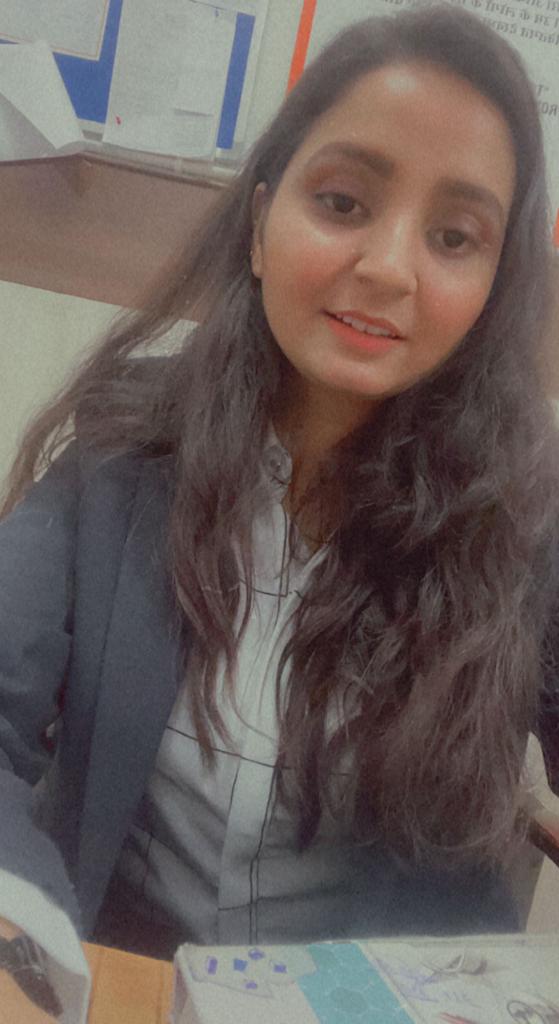 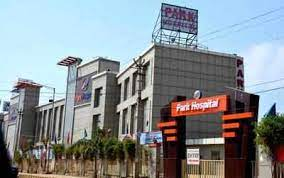